FOOD AND DRINK
Can you name the food and drink?
chicken


(janjetina) 
lamb


(svinjetina) 
pork

(govedina) 
beef
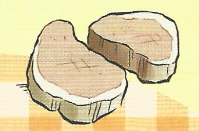 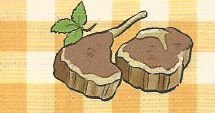 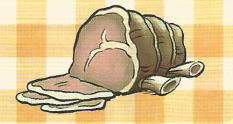 tuna


(losos)
salmon

satsumas

grapes

bananas
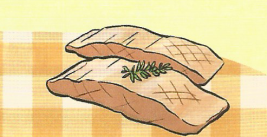 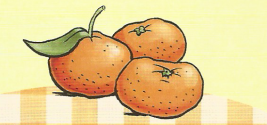 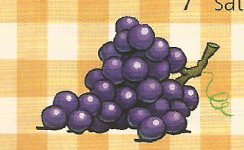 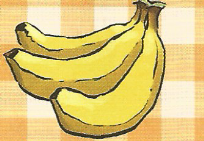 tomatoes


beans


lettuce

pasta


cheese
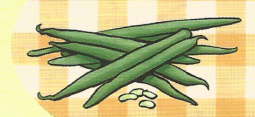 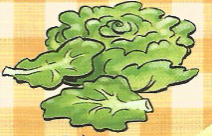 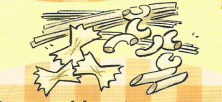 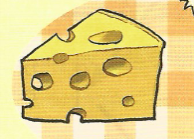 rice


eggs

orange juice


tea

coffee
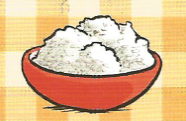 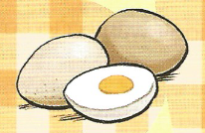 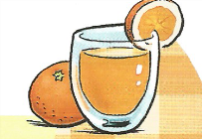 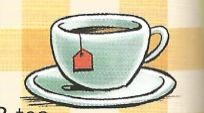 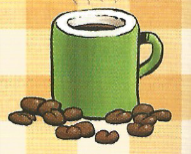 lemonade


pancakes

mushrooms

(šunka)
ham

sausage
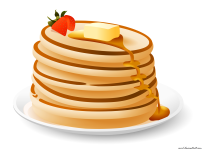 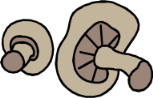 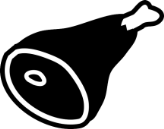 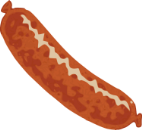 bread


water


crisps  and chips


onion

sugar

salt
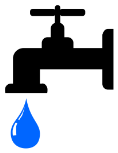 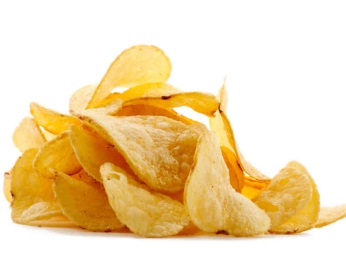 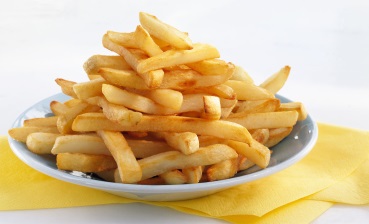 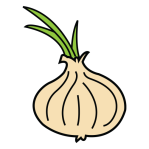 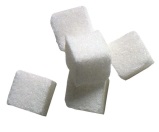 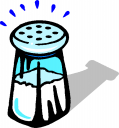 salami


teletina
veal


bakalar
cod


leek
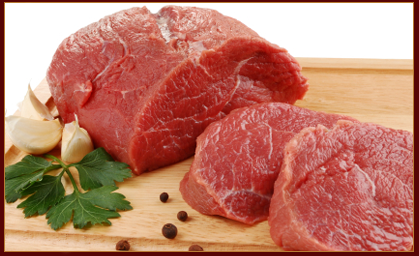 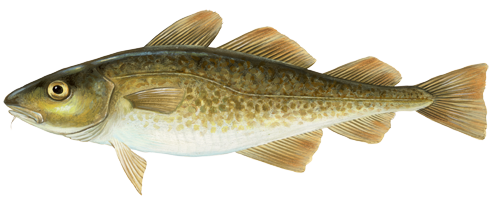 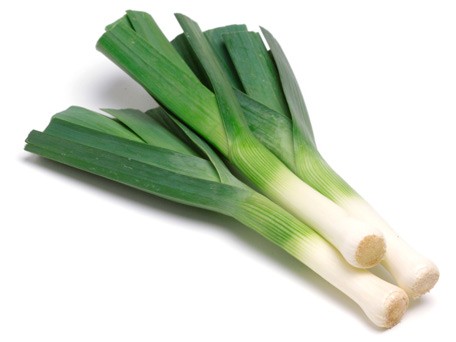 pear


potatoes


broccoli

figs

plums
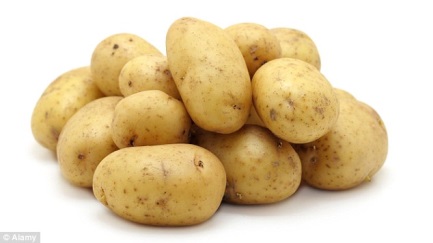 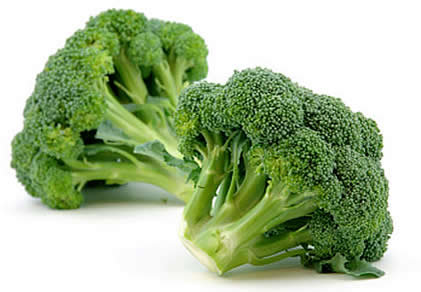 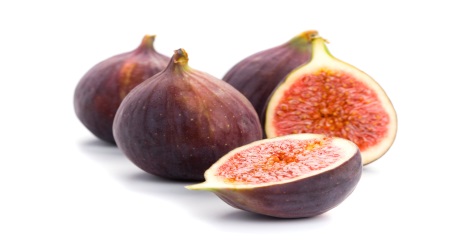 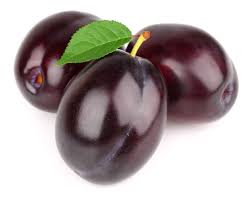 cabbage




cream




pepper
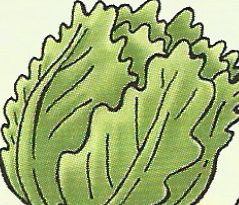 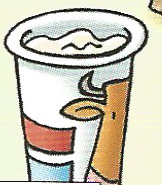 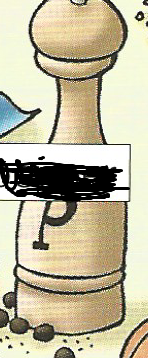 yoghurt



butter




wine
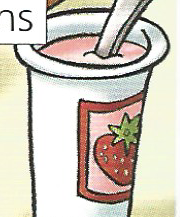 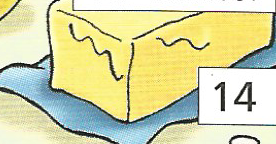